Point sur le marché de l’œuf bio destiné à la consommation humaine
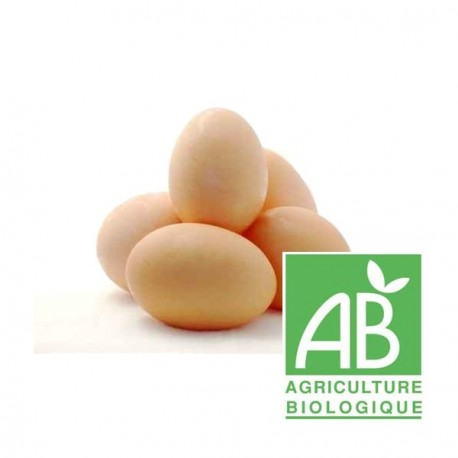 PIQUE Alice                                                      
AHIDAR Wafa
Licence professionnelle 2021-2022
Sommaire
Introduction
Qu’est-ce qu’un œuf bio ? 
Ses avantages et ses inconvénients pour la consommation humaine
Conclusion
INTRODUCTION
+4,9 % d’œufs produits en France en 2020
L’Europe : 2e zone de production d’œufs dans le monde
Qu’est-ce qu’un œuf bio ?
Les principales caractéristiques d’un œuf bio sont les suivantes :
Les poules doivent être nées et élevées dans des exploitations bio
Respect des limitations
Bien-être des poules
Respect des principes de l’agriculture biologique
Alimentation bio pour les poules
Interdit d’utiliser du colorant synthèse
Ses avantages et inconvénients pour la consommation humaine
Œuf de meilleure qualité
Meilleure alimentation
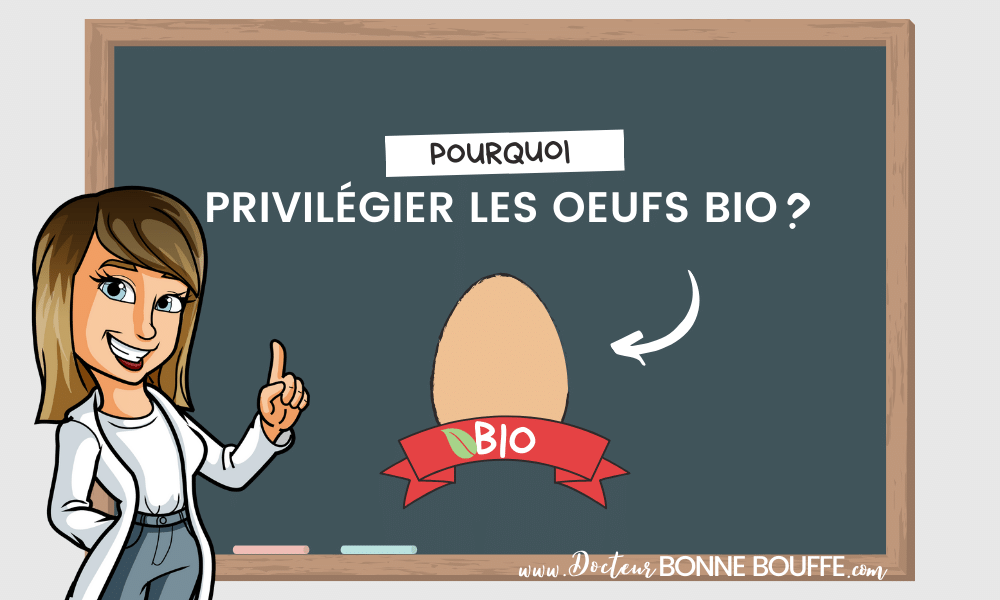 Ses avantages et inconvénients pour la consommation humaine
Le prix en moyenne est plus élevé qu’un œuf

Mensonge étiquetage
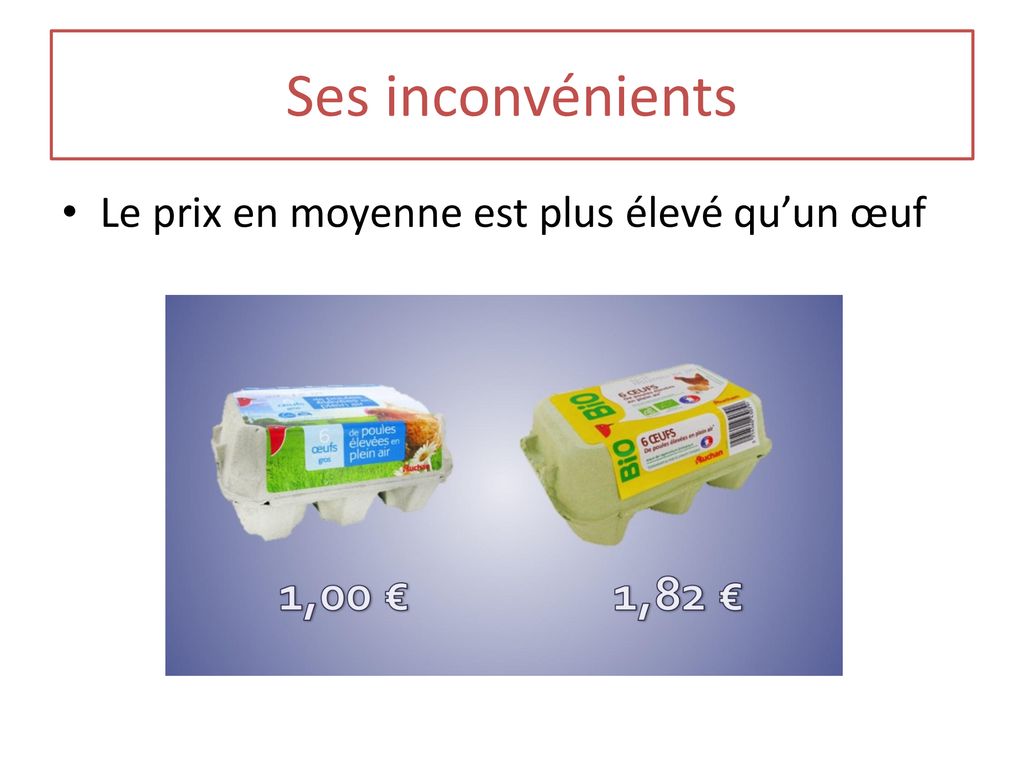 Conclusion
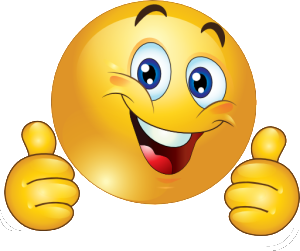 Sitographie
https://oeuf-info.fr/infos-filiere/les-chiffres-cles/
https://www.agencebio.org/2020/02/13/quest-ce-quun-oeuf-bio/
https://www.agencebio.org/questions/pourquoi-les-produits-bio-sont-ils-plus-chers/
https://www.drive-fermier-douaisis.fr/livraison-domicile/producteur-produits-bio-douai/302-oeufs-bio-de-lelevage-du-vert-galant.html
https://www.magazine-avantages.fr/,acheter-bio-ou-pas-ca-se-discute,2300134,1566.asp#:~:text=Plus%20riches%20en%20nutriments.,qui%20ferait%20la%20diff%C3%A9rence...
https://www.bede-asso.org/oeufs-bio/
https://docteurbonnebouffe.com/oeufs-bio-meilleurs-ou-pas/
https://www.bioalaune.com/fr/actualite-bio/33241/fraude-vous-ment-letiquetage-des-oeufs